Heuristic Evaluation
CPSC 481: HCI I
Fall 2014
Anthony Tang with acknowledgements to Robert C Miller, James Landay, Saul Greenberg and Ehud Sharlin
1
Learning Objectives
By the end of class, you should be able to:
» Provide rationale for applying heuristic evaluation on user interfaces
» Describe a heuristic evaluation, and provide pros and cons for its use
» Understand and be able to describe components of three heuristics: visibility of system status; match between real world & system; user control & freedom
2
wget
GNU Wget is a free software package for retrieving files using HTTP, HTTPS and FTP, the most widely-used Internet protocols. It is a non-interactive commandline tool, so it may easily be called from scripts, cron jobs, terminals without X-Windows support, etc. 
GNU Wget has many features to make retrieving large files or mirroring entire web or FTP sites easy, including: 
Can resume aborted downloads, using REST and RANGE 
Can use filename wild cards and recursively mirror directories
NLS-based message files for many different languages 
Optionally converts absolute links in downloaded documents to relative, so that downloaded documents may link to each other locally
…
3
[Speaker Notes: Open up wget, show that it has a lot of options]
wGetGUI v1.0
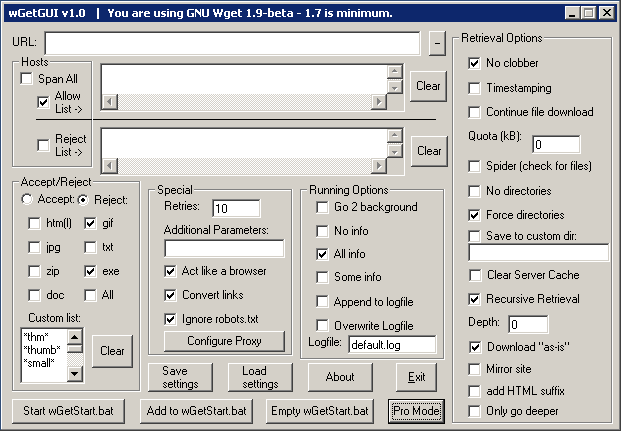 4
[Speaker Notes: http://www.jensroesner.de/wgetgui/

Would you run a study on this?
What are you hoping to find?
What would you do?
What’s wrong with this?!!]
wGetGUI v1.2
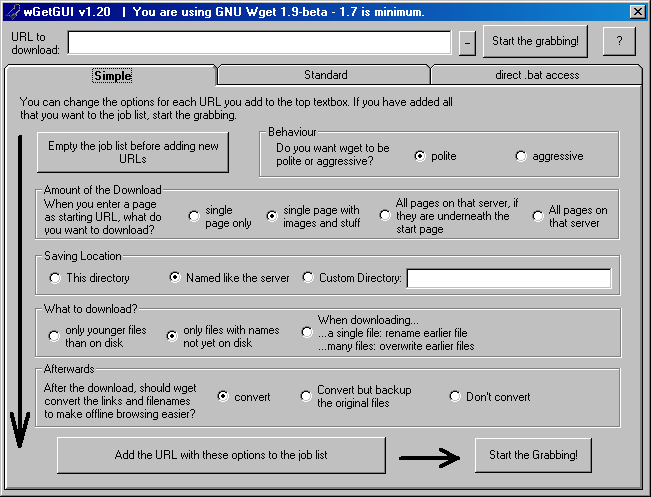 5
[Speaker Notes: Does this improve things?]
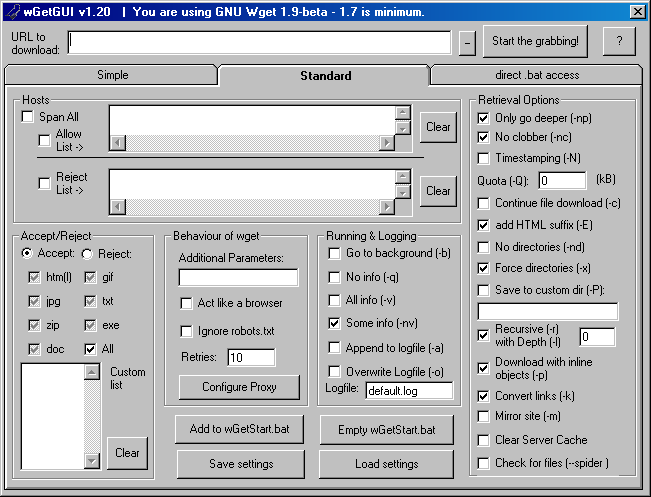 6
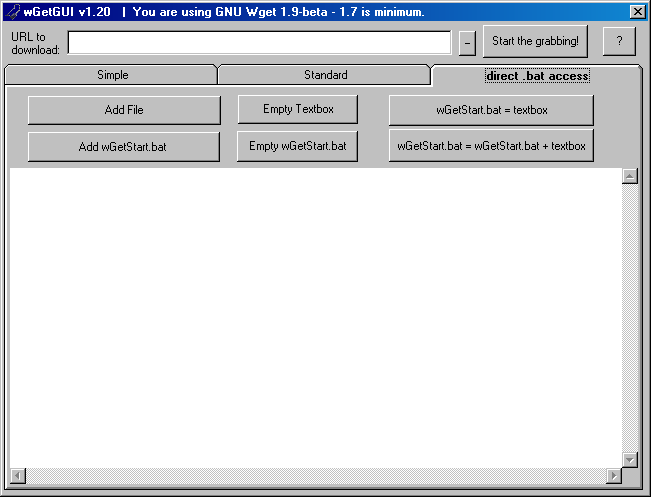 7
So…
We probably don’t need to run a usability study on this design, because intuitively, we see that there are “things that are wrong” with the current design.
How can we formalize this idea of “using our intuition” so that it is more systematic, and less haphazard?
8
Heuristic Evaluation
Systematic inspection of an interface design to see if an interface complies with a set of usability heuristics, or usability guidelines.

Generally:
» 3-5 inspectors (usability engineers, end users, experts…)
» inspect interface in isolation (~1-2 hr for simple interfaces)
» results are aggregated afterwards
single evaluator catches ~35% usability problems
5 evaluators catch ~75%
9
[Speaker Notes: Caveat: designing your interface according to these design principles/heuristics also allows you to avoid common design pitfalls.

Designers eventually “ingrain” these ideas in their design, but problems still arise. You’ll see how

You can do this on working UI or on sketches]
define: heuristic
a heuristic is a rule of thumb—a principle that is a shortcut for solving a problem or making decisions
» never chase after a bus, another one is coming…
» stuck in traffic: car in the lane next to me passed me  that lane must be moving faster

not always right/true, but cognitive shortcuts
10
Design Heuristics
Broad usability statements that can guide a developer’s design efforts

Derived from common design problems across many systems

Several researchers and practitioners have developed different sets of heuristics (e.g. domain specific)
11
Heuristic Evaluation: Advantages
Minimalist approach
» a few guidelines identify many common usability problems
» easily remembered, easily applied with modest effort
“Discount” usability engineering
» end users not required
» cheap and fast
» can be done by usability experts as well as end users
» provides common evaluation template (to evaluate across systems)
12
Heuristic Evaluation: Disadvantages
Principles are general
» not a simple checklist
» subtleties involved in use
» you may actually have the wrong design altogether – e.g. who downloads webpages any more?
13
1 Visibility of System Status
Keep users informed about what is going on
Feedback should be appropriate (from the perspective of the user)
Feedback should be timely
14
searching database for matches
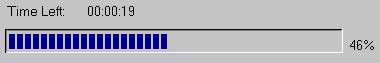 1 Visibility of System Status
example: pay attention to response time 
0.1 sec: no special indicators needed, why? 
1.0 sec: user tends to lose track of data 
10 sec: max. duration if user to stay focused on action 
for longer delays, use percent-done progress bars
15
2 Match between system and real-world
System should speak the user’s language, with words, phrases and concepts familiar to the user, rather than system oriented terms.

Follow real-world conventions: information should appear in natural and logical order based on user’s expectations.

Remove modes.
16
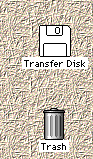 2 Match between system and real-world
Bad example: Mac desktop
Dragging disk to trash should delete it, not eject it?!
17
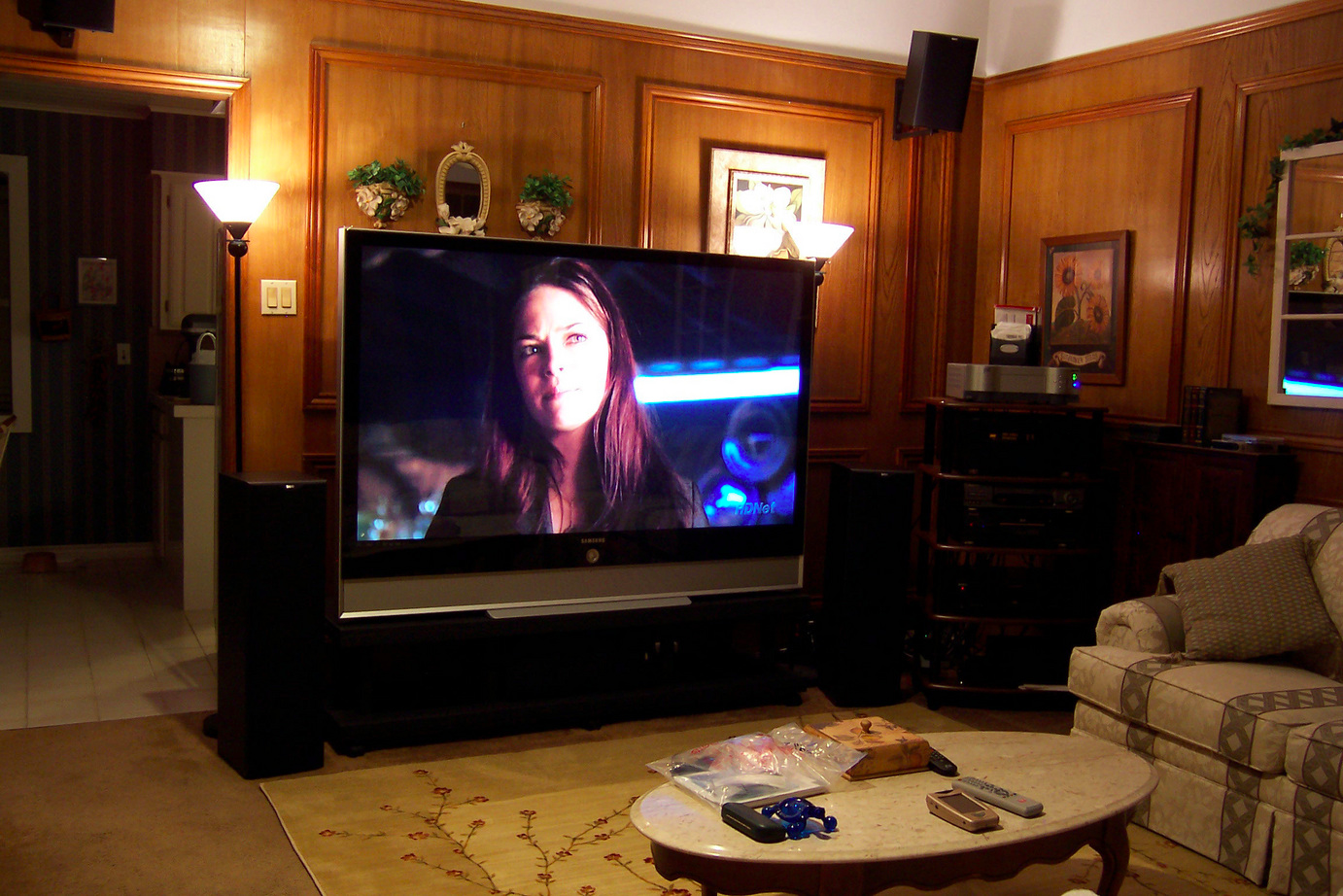 18
[Speaker Notes: http://www.simplesystems.org/users/bfriesen/home-theater/index.html

My friend, $2k TV, so proud of himself
Two weeks later, frantic phone call from wife, “IT’S BROKEN!
Turns out that it was set to PC/RGB mode, and not receiving input ffrom the TV tuner.

Wife not tech savvy? Maybe.
But, these modes also get in the way.]
Modes » No one remembers what mode they’re in
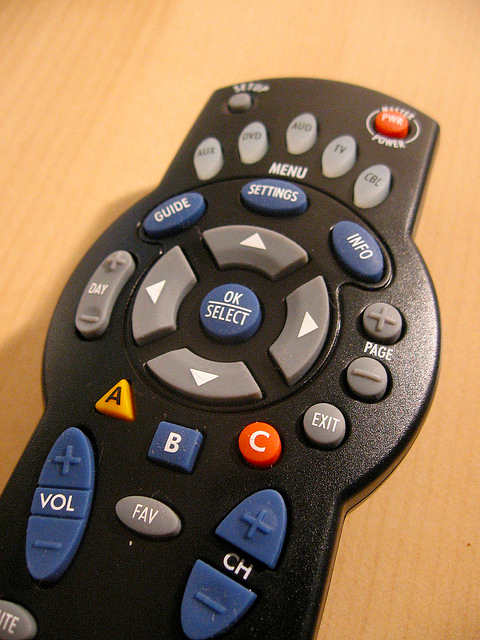 Universal remote controls can control a variety of devices

Buttons are overloaded (e.g. “up”, “down”, “left”, “right”, “OK”), so that pressing it will control a device depending on which mode the device is in.

This one indicates (by a blinking light) which device is being activated, but it doesn’t suck any less.
19
Modes » One more…
20
[Speaker Notes: http://www.youtube.com/watch?v=SvkQwiJdLZQ

Imagine that opening the fridge from the left would let you “just see” what’s inside (glass panel)
Opening on the right would let you actually use the things on the inside.

That’s obviously ridiculous, but it’s not much different from how modes work in computer tools.]
2 Match between system and real-world
System should speak the user’s language, with words, phrases and concepts familiar to the user, rather than system oriented terms.

Follow real-world conventions: information should appear in natural and logical order based on user’s expectations.

Remove modes.
21
3 User Control and Freedom
Users should be provided with clearly marked “emergency exits” to leave unwanted states.

Support undo and redo.
22
3 User Control and Freedom
Learning by exploring
Dealing with errors
User is sentient, computer is not
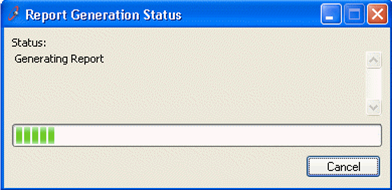 Long actions should be cancelable
23
[Speaker Notes: Good interfaces are explorable. One way users learn is by exploring: poking around an interface, trying things out. An interface should encourage this kind of exploration, not only by making things more visible, but also by making the consequences of errors less severe. For example, users navigating around a 3D world or a complex web site can easily get lost; give them an easy, obvious way to get back to some “home”, or default view. Users should be able to explore the interface without fear of being trapped in a corner.]
3 User Control and Freedom
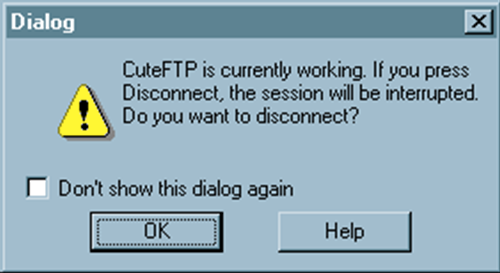 All dialogues should have a cancel button
24
[Speaker Notes: The simplest kind of user control is a veto — the ability to cancel an operation, even if it was something they asked for. Users should not be trapped by the interface. Long operations should not only have a progress bar, but a Cancel button too. Likewise, every dialog box should have a Cancel button. Where is it in this CuteFTP dialog box on the bottom? As a user of this dialog, would you feel like you’re in control?]
3 User Control and Freedom
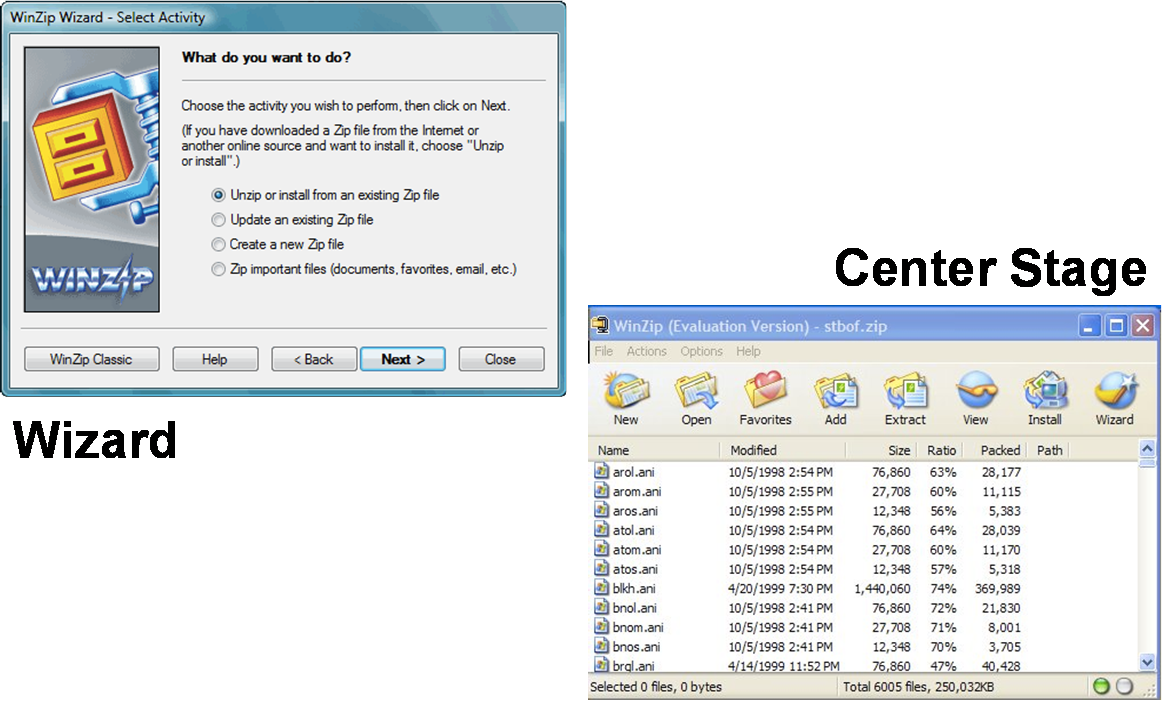 25
[Speaker Notes: Let’s look a little further at who controls the dialog between the user and the system. (Here, dialog means the general pattern of back-and-forth communication between the user and the interface, as if the user and the system are having a conversation. A dialog box is a specific kind of window, a design pattern used in a dialog. We often say dialog as a shorthand for dialog box, but hopefully the distinction will be obvious from context.) We’ll contrast two patterns. The wizard design pattern is a familiar pattern for improving the learnability of a complex interaction, by structuring it as a step-by-step process, with each step in a dialog. Wizards are the conventional pattern for software installation. In a wizard, the system controls the dialog — it dictates the steps, the ordering of the steps, and what it asks for at each step. Imagine a travel agent who’s asking you a series of questions, and refuses to listen to what you say if it’s not relevant to the question they asked. That’s a wizard.

Contrast that with the center stage pattern, which lays out data objects in the main section of the window, and gives the user a set of tools for operating on the objects. In this case, the user controls the dialog, deciding which objects to select and which tools to pick up. Wizards clearly restrict the user’s freedom, but for complex, infrequently-done tasks (like installation), the tradeoff is often worth it. Note, however, that a good wizard has two key features: a Back button (for backing out of errors) and a Cancel button (for vetoing the operation entirely). So even though the wizard pattern puts the system in control of the details, the user still has supervisory control.]
Learning Objectives
You should now be able to:
» Provide rationale for applying heuristic evaluation on user interfaces
» Describe a heuristic evaluation, and provide pros and cons for its use
» Understand and be able to describe components of three heuristics: visibility of system status; match between real world & system; user control & freedom
26